Škola za medicinske sestre VinogradskaZdravstvena njega kirurškoga bolesnika opća
Opća prijeoperacijska priprema bolesnika 
 

                    Josip Božić mag.med.tech.
Ishodi:1. Objasniti i opisati opću prijeopercijsku pripremu bolesnika.2. Opisati i objasniti psihološku pripremu bolesnika za operaciju.3. Opisati i objasniti fizičku pripremu boleniska za kirurški zahvat.4. Opisati i objasniti važnost pretraga(općih i posebnih)te pripravu bolesnika.5. Opisati i objasniti pripremu bolesnika pri htinom slučaju.6. Opisati i objasniti prehranu bolesnika prije i nakon kirurških zahvata.7. Opisati, objasniti i primijeniti vježbe dubokog disanja i vježbe iskašljavanja.8. Opisati, objasniti i primijeniti vježbe nogu/stopala.9. Opisati, objasniti i primijeniti pripremu probavnoga trakta za kirurški zahvat.
Opća preoperativna priprema -- zadaci medicinske sestre - tehničara
Važnost cjelovite preoperativne pripreme:
                       - važnost ocjene psihičkog i fizičkog zdravlja
                       - sanacija i/ili stabilizacija potrebnog
                       
Ciljevi – što bolje psiho-fizički pripremiti bolesnika za  operativni zahvat – kako bi ga on “što bolje podnio”

Podjela preoperativne pripreme
psihička priprema bolesnika
fizička priprema bolesnika
Psihička preoperativna priprema
Cilj – postići što realnije prihvaćanje indiciranog operativnog zahvata kao liječenje – postići što veći stupanj suradnje bolesnika 
                                          ?
boljom psihičkom
 stabilnošću
pp uključenjem i
 drugih struka
“toplom 
komunikacijom” 
profesionalnim radom
i ponašanjem
smanjenjem straha
 od anestezije
edukacijom i pp 
okupacionom
 terapijom
adekvatnim
 smještajem
Fizička preoperativna priprema-zadaci ms/mt
rutinske preoperativne pretrage :
                 -- lab. pretrage krvi i urina
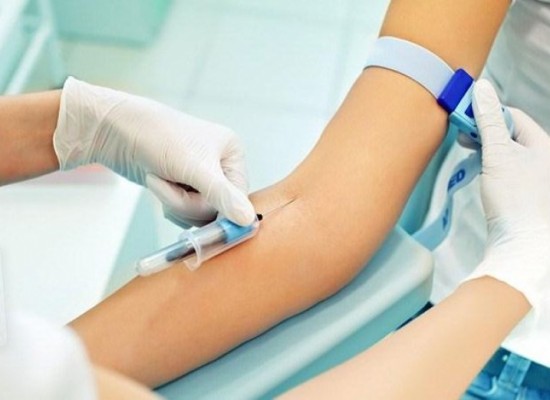 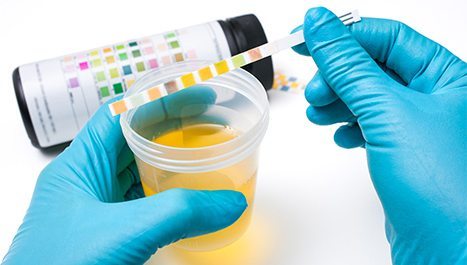 EKG
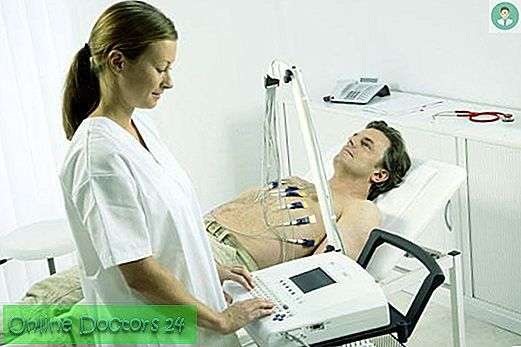 rtg snimka pluća
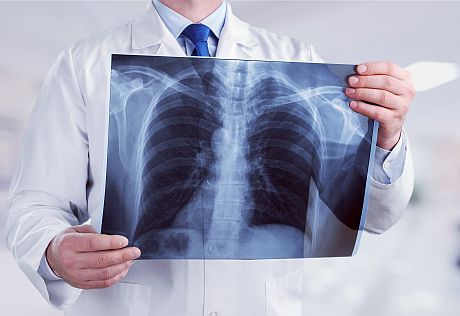 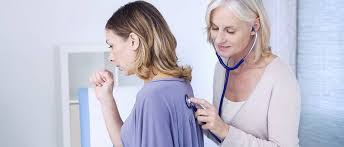 -- pregled interniste/anesteziologa
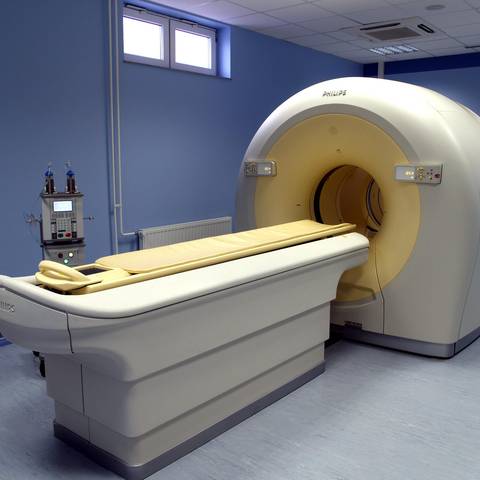 specijalne preoperativne 
petrage:

CT , pet CT , Endoskopske 
pretrage itd 











osobna higijena
poučavanje bolesnika – vježbama disanja,
                                    iskašljavanja, vježbama nogu
prehrana bolesnika prije operacije
Vježbe dubokog disanja
Objasniti 
→ 3 – 4 x 
Upozoriti → polako disati
→ vrtoglavica, nesvjestica
Posjesti? Naslon 
→ dijafragma
→ prsni mišići
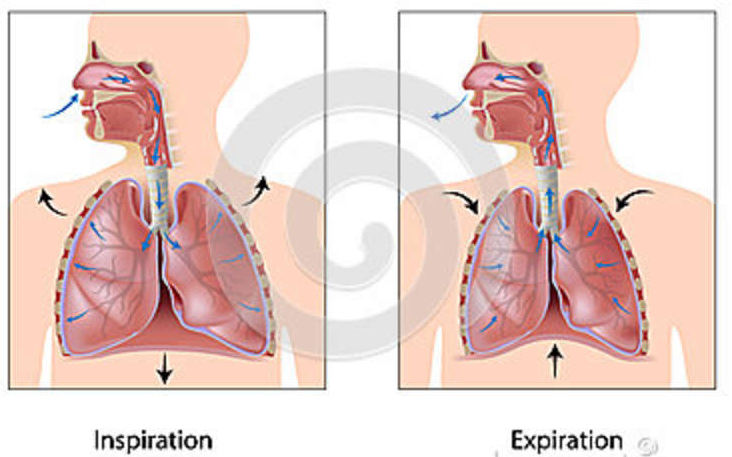 Vježbe dubokog disanja
Saviti noge?
→ napetost mišića
Opustite se!
→ ↓ mišići
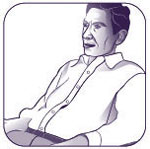 Vježbe dubokog disanja
Položite ruke ruke na trbuh


                                                                
    
→dijafragmalno disanje
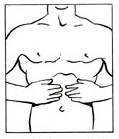 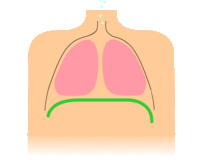 Vježbe dubokog disanja
Većina ljudi diše OVAKO
KRIVO!!!
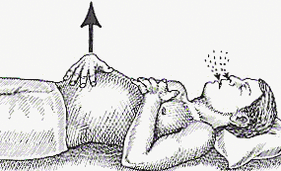 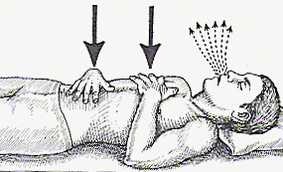 ISPRAVNO!!!
Vježbe dubokog disanja
Duboko udahnite




→ guraj trbuh van!
→broji do...
→ dijafragma se spušta → pluća se šire
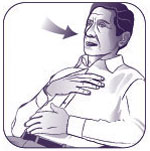 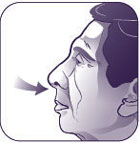 Vježbe dubokog disanja
Zadržite dah!






→ pomaže otvaranju malih dišnih putova
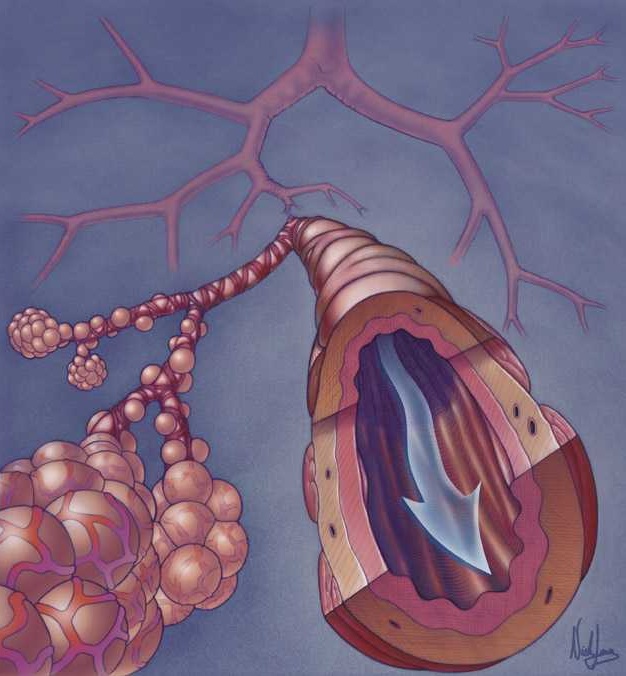 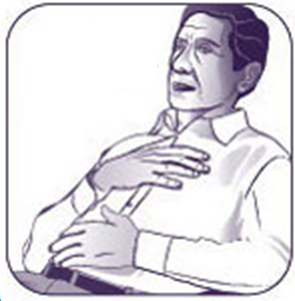 Vježbe dubokog disanja
Pritisnite trbuh i izdahnite





→ trbuh se spušta!
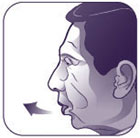 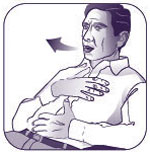 Vježbe dubokog disanja
Podražajni spirometar
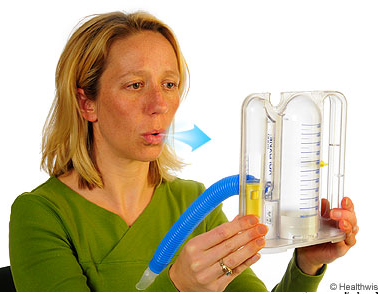 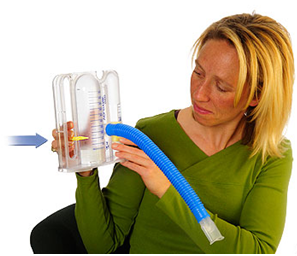 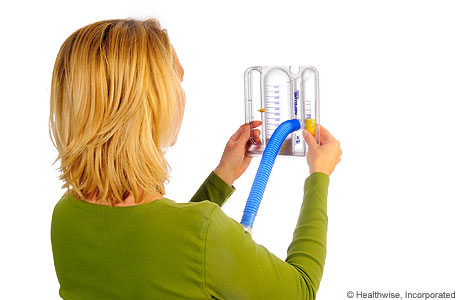 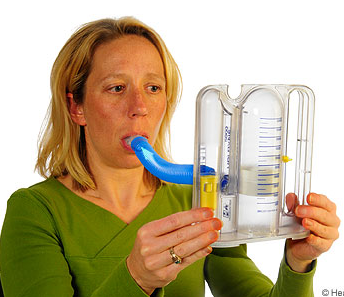 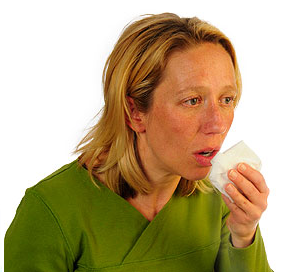 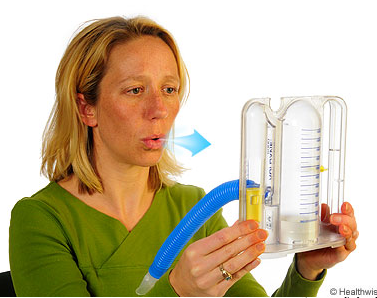 Vježbe dubokog disanja
Najmanje svaka dva sata
U bolnici
Kod kuće
→ dok se disanje ne normalizira
→ dok bolesnik nije pokretan
→ zašto?
Vježbe iskašljavanja
Svrha?
Objasniti važnost
Sjedeći položaj, nagnut malo prema naprijed?
→ olakšava iskašljavanje
Položaj na boku
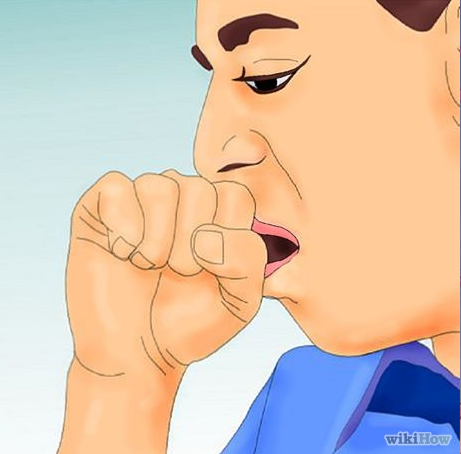 Vježbe iskašljavanja
Rukama pritisni ranu
→ koju, gdje?
→ zašto?

Kašljite
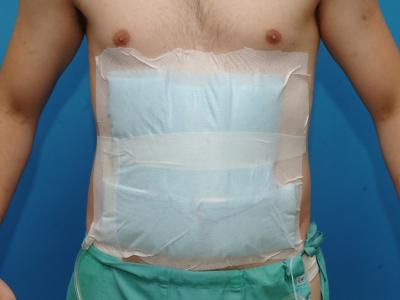 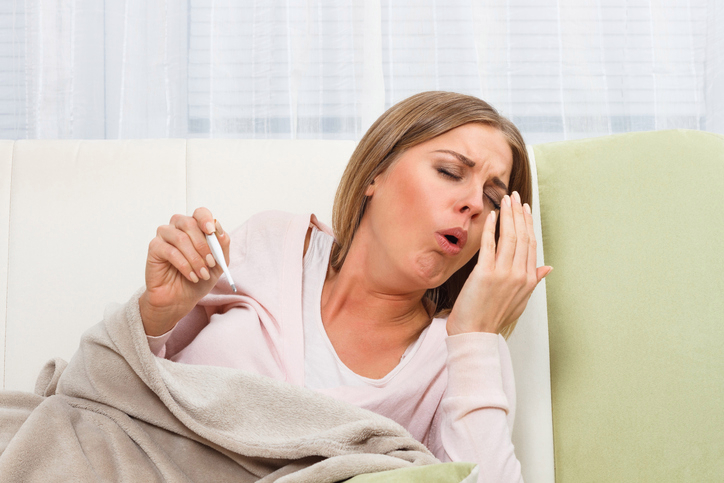 Vježbe iskašljavanja
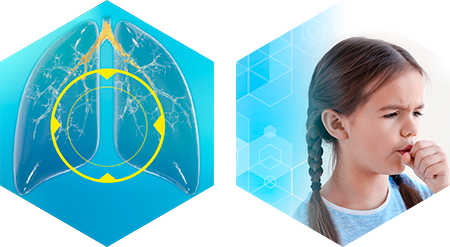 Ili → duboko udahnite
Izdišite 
→ otvorenih usta
→ isplažena jezika
Dok izdišete zakašljite 2-3x
Ponovite
Izbjegavati jako kašljanje!
→ zašto?
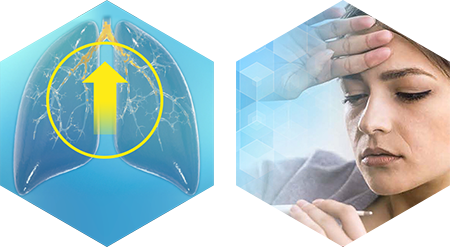 Vježbe nogu i stopala
Objasniti važnost
Ležeći položaj s laganom uzdignom glavom
→ savijanje koljenja
→ savijanje nožnih prstiju
→ ubrzava cirkulaciju
→ sprječava trombozu
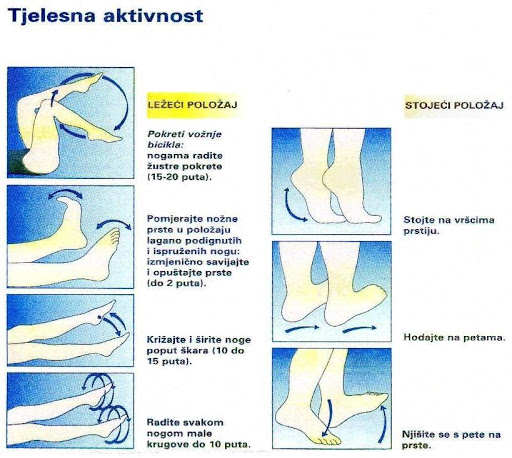 Vježbe nogu i stopala
Savijte i ispružite prste
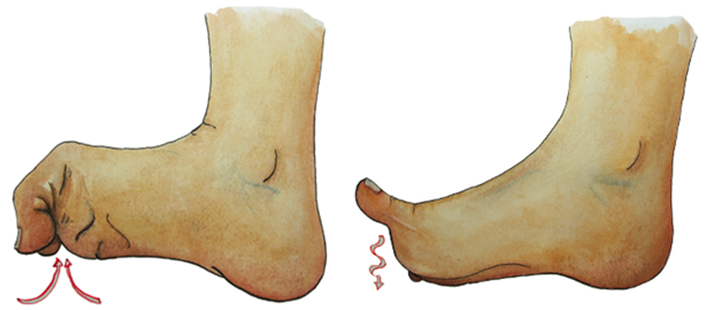 Vježbe nogu i stopala
Okrećite stopalo
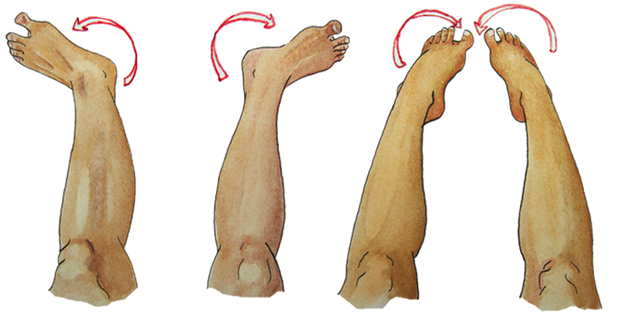 Vježbe nogu i stopala
Ispruži i uzdigni stopala
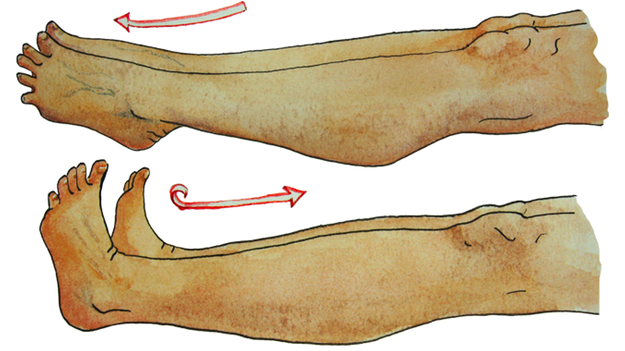 Vježbe nogu i stopala
Prekrižite nogu preko noge
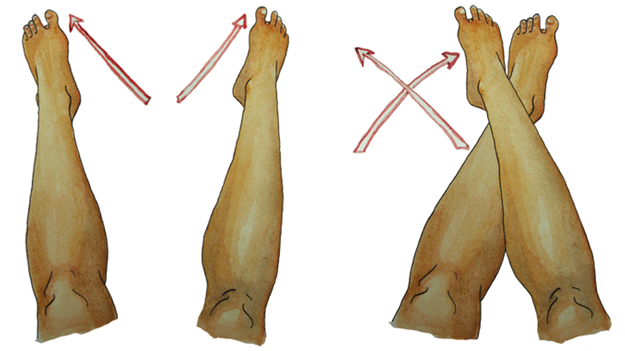 Vježbe nogu i stopala
Savijte noge u koljenu
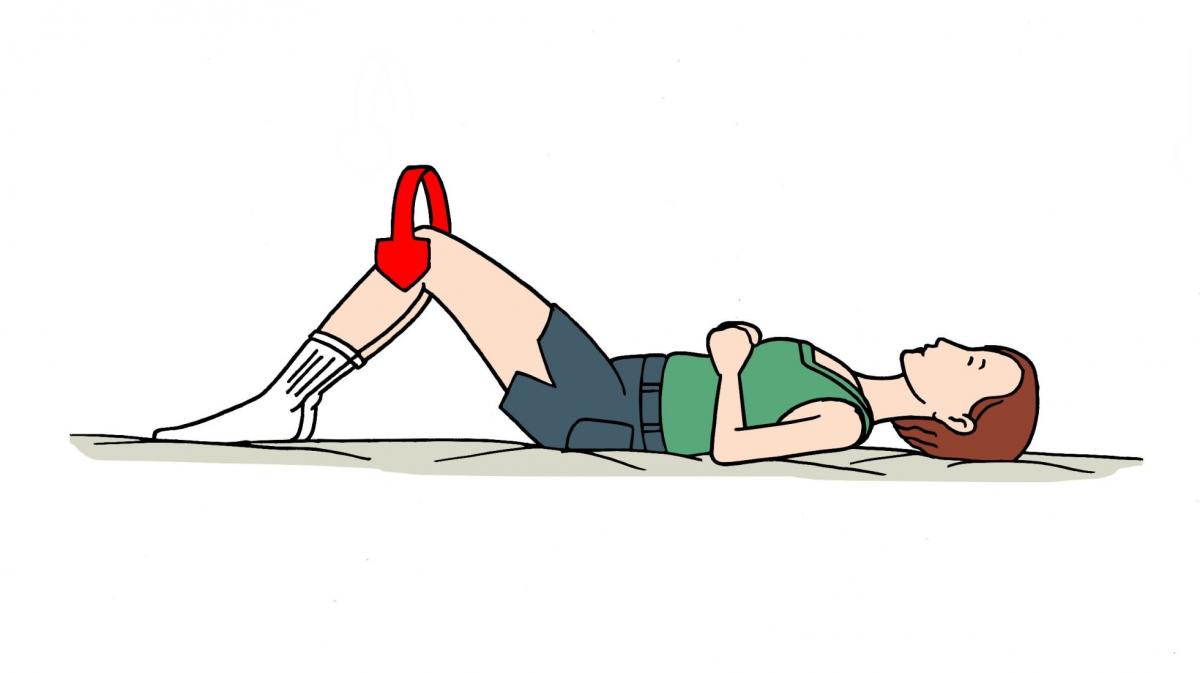 Vježbe nogu i stopala
Dignite nogu koliko možete
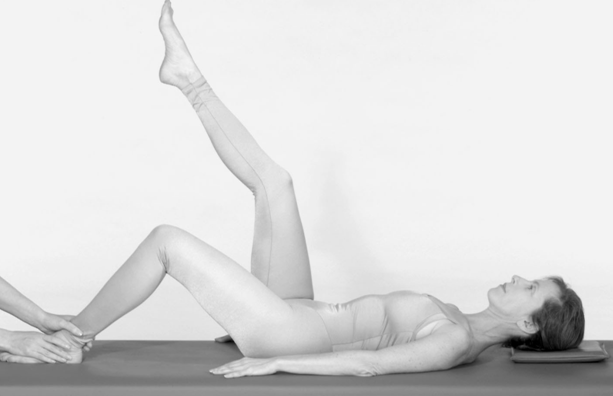 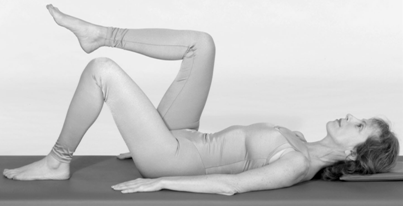 Vježbe nogu i stopala
5 x
Najmanje svaka 2 sata
→ zamjena za kretanje
→ u bolnici
→ kod kuće
→ dok nije pokretan
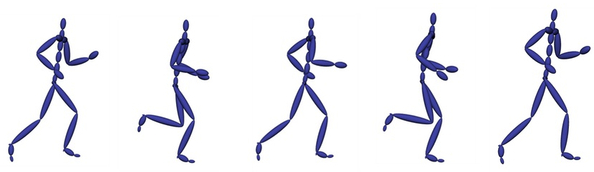 Priprema probavnog sustava
Čišćenje crijeva
Nihil!!!
Karencija znači nedostatak, manjak nekog elementa koji je neophodan za normalan život
 Alimentarna karencija - to je insuficijencija ili potpun nedostatak izvesnih faktora u ishrani, neophodnih za ravnotežu i razvoj tkiva
Duljina preoperativne pripreme
ovisi o prisutnosti rizičnih čimbenika za
     op. zahvat :
kronične bolesti ?
dob
psihofizička
 kondicija
pretilost ?
kaheksija ?
vrsta op.
zahvata
Priprema bolesnika dan prije operacije – zadaci ms/mt
kompletiranje dokumentacije za operaciju
pregled anesteziologa – ispunjavanje liste za premedikaciju – pp posebni nalozi med. sestri/teh.
kontrola vitalnih funkcija
psihološka podrška
vađenje krvi za interreakciju
priprema probavnog trakta – abdomen - trauma
osobna higijena
specifični postupci kod nekih op. zahvata
ponavljanje nekih lab. nalaza
savjeti bolesniku
zaštita bolesnika od tromboze – prema odredbi liječnika
         ( s.c. – niskomolekularni heparin – npr. Clivarin a 1750 j. )
12.    osiguranje dobrog sna ( liječnik - barbiturati )
Priprema bolesnika na dan operativnog zahvata – zadaci ms/mt
Natašte – djeca, duševni bolesnici, mentalno zaostali, dijabetičari ??
Osobna higijena
Vitalni znaci 
Kontrola dokumentacije – liste za premedikaciju 
Ponavljanje nekih lab. nalaza prema odredbi liječnika
PP skidanje nakita,(evidentiranje ), umjet. zubala, leće, kozmetičke preparate , ukosnice i sl.
Priprema operativnog polja
Operacijska odjeća – kapa/marama (kosa ?)
9.   Mokrenje
10. Dodatna zaštita od tromboze/tromboembolije – elastični povoji na noge- elastične čarape
11.  Eventualno – zaštita od infekcije – antibioticima širokog spektra djelovanja
       ( operacije crijeva ? )
12. Premedikacija – prema odredbi liječnika – 30-45 min. prije operacije
13. Mirovanje bolesnika u krevetu
14. Prijevoz bolesnika u operacijsku salu
O premedikaciji
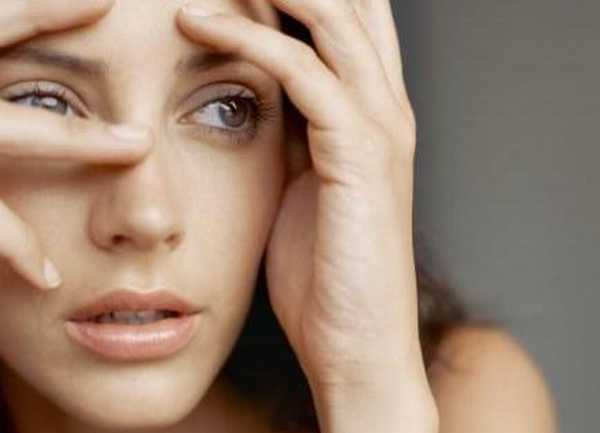 Medikamentozna priprema bolesnika za operaciju
Odredba liječnika anesteziologa
Početak – uvečer prije op. – za bolji san
                     ( blagi hipnotici, sedativi - liječnik)
                    -- 30-45 min. prije operacije
                                    - za smirenje bola. - relaksacija 
                                          - smanjenje metabolizma
                                          -- smanjenje praga podraž. za 
                                               bol
                                          -- smanjenje salivacije
                           Premedikacija = uvod u anesteziju
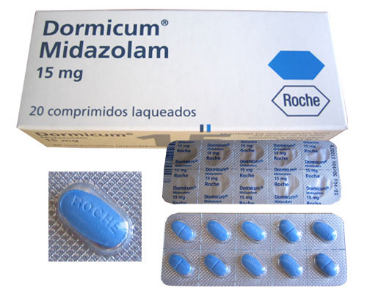 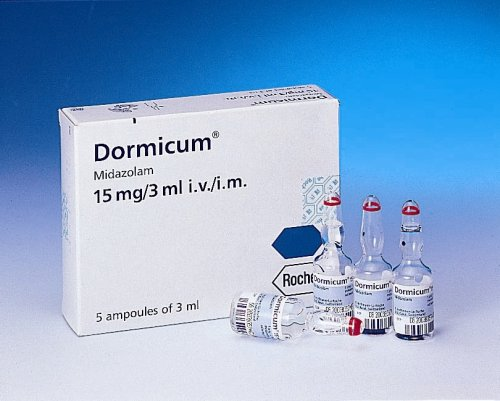 Lista premedikacije
Opća bolnica Varaždin
       Djelatnost za anesteziju i reanimaciju
                      PREMEDIKACIJA
Za ________________________  god. rođ.  _____
Anestezija ________________________________
Ništa per os iza 24 sata !!
Na večer uoči operacije _____________________
Ujutro dne : ______________    u _________  sati
                      ____________mg
                                            _______________________ mg
                                            _______________________ mg
                                                                                                                                             Ordinirao :
     
                                                                                                                                   ___________________
Dala sc, im, iv, per os


Medicinska sestra/medicinski tehničar  _______________________________



NAPOMENE :
Priprema operacijskog polja
Na dan operacije 1-2 sata prije op.
 Cilj – očistiti, dezinficirati i obrijati op. područje –  
           20 cm od predviđenog operativnog reza
           ( smanjujemo mogućnost infekcije op. područja )
Upotreba aparata za šišanje/brijanje ( clipper ) – sterilan
* eventualno korištenje krema za depilaciju
                 * opasnosti brijanja britvom
                 * tuširanje pjenušavim Klorheksidinom
                      (Pjenušavi plivasept)
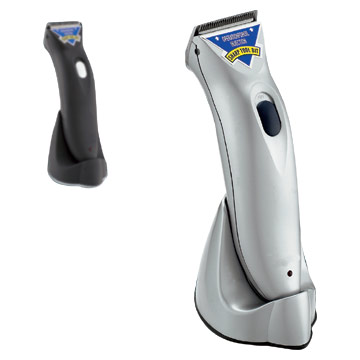 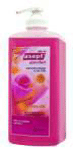 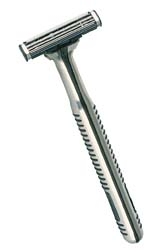 - Pitanja za ponavljanje gradiva -
Što se želi postići dobrom preoperativnom  pripremom ?
Kako dijelimo preoperativnu pripremu ?
Što se postiže psihičkom pripremom i kako je ostvariti ?
Što spada u fizičku preoperativnu pripremu ?
Koje su rutinske preoperativne pretrage?
O čemu ovisi duljina preoperativne pripreme ?
Što je sve potrebno učiniti dan prije op. zahvata ?